BSC 182Human Physiology & Anatomy II
Dr. Betsy A. Wargo
Introduction
Dr. Wargo
bawargo@ilstu.edu
Office hours:  MWF, by appointment please
Background
Graduated from ISU 1994
Major:  Biology
Graduated from National College of Chiropractic 1997
B.S. in Human Biology
Doctorate for Chiropractic
Introduction
Syllabus
Exams
Six semester exams worth 100 points
Lowest exam automatically dropped when calculating grades
No make up exams
Grading
90% A; 80% B etc
Introduction
Assignments
Encourage one type of Active Study
Ten high-quality quiz questions
Eight multiple choice questions that include at least four options.  Indicate the correct response.
Two short answer questions.  Asked and answered correctly
Assignment should be submitted through Blackboard
No late assignments will be accepted
Introduction
Format
Class will consist of PowerPoint lecture based on the information from your text book.  
Lectures are intended to help you digest and comprehend the material from your book, not replace it.  
Templates for the lectures will be available online for you to download and print.
A picture is worth a thousand words…
Generally, if I draw it on the board, make sure it gets into your notes.
Introduction
Studying
Read before you come in.
Don’t leave confused.
Study as soon after class as possible.
Spread study time out.
Ask for help when you don’t understand.
Introduction
Active versus Passive Studying
Passive:  
reading or re-reading notes, listening to taped lectures
Low energy requirements
Begin to understand material
Introduction
Active Studying
Developing comprehension
Re-writing sections you don’t understand
Study efficiently!
Note-cards
Study groups
Discussing pathways or processes
Explaining to those who don’t get it yet
Forcing verbal recall of written material
Making exam questions
Answering exam questions correctly
Exchanging and reviewing assignments.  This then becomes a study guide for class material.  
Using supplemental study sites for practice quizzes
Introduction
Exam Format
Exams will be created mostly from material presented in lecture
You will be responsible for diagrams (Anatomy)
Multiple choice options will have one correct response unless otherwise noted. 
Indicate all that are correct
Lab
There will be lab this week
Please be sure to bring the BSC 182 lab manual with you to lab
Lab manuals can be purchased at the Phi Sigma bookstore (Felmley 101A) this week and next
Lab format
There will be four lab practicals this semester
Lab assignments (case studies or article summaries) may be assigned throughout the semester.
Ready?
Before we begin, take a moment to introduce yourself to your neighbors	make sure you have contact information from a classmate should you need to get a copy of the notes
Chapter 16:  Endocrine
Vocab:
Auto:    
Endo:   
Exo:   
Para: beside, near 
Neuro:  nerve
Hormon: to excite
Adeno:  gland, gland-shaped
Hypo:
Autocrine & Paracrine
Autocrine function- the hormone released _

______________________________ function- hormone is carried a short distance via interstitial fluid.  

Autocrines and paracrines are __________________________________ chemical messengers and will not be considered part of the endocrine system
Comparing Endocrine & Neurocrine
function- hormone is carried to _


                                                  function- hormone                                                 and is then carried by bloodstream.
Exocrine
Secretions into _

Leads to _
Stomach acid
Sweat glands
Endocrine system
Based on secretion of hormones that act on target cells
Nervous system:  
 
 

Endocrine
Signals sent through blood
Endocrine
Based on chemical signals that bind to receptor molecules
Help regulate _
Control rates of _
___________________________________ through membranes
Regulate balances
 
Reproduction
growth
Hormones
Released from _

Diffuse into bloodstream

Carried to all parts of body

Affect _
Target Cell Specificity
Hormones circulate to all tissues but only activate cells referred to as _

Target cells must have __________________________________________ to which the hormone binds

These receptors may be _____________________________________  or located on the _
Target Cell Specificity
Examples of hormone activity
_________________________ receptors are only found on certain cells of the _

_________________________ receptors are found _
Target Cell Activation
Target cell activation depends on three factors
___________________________________of the hormone
Relative ____________________________________________ on the target cell
The ______________________________________  of those receptors for the hormone

 
target cells form more receptors in response to the hormone
 
target cells lose receptors in response to the hormone
Chemistry of Hormones
Steroid hormones 
Synthesized from _

non-steroid hormones:  Amines, peptides
 
Synthesized from _
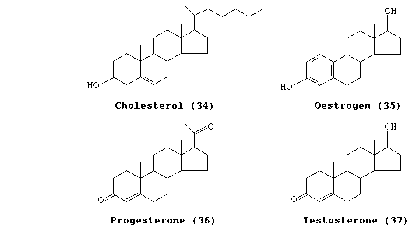 Steroid hormones
Derived from cholesterol

Differ by the types and numbers of atoms attached to complex rings and the way they are joined	
_________________________________, estrogen, cortisol, Vitamin D
Steroid Hormone actions
Carried bloodstream _______________________________________

Soluble in ________________________________ that make up cell membranes

Can _
Steroid hormone actions
Once inside target cells, combine with _

Hormone receptor complex binds with DNA and 
 
Synthesize new proteins

Turns off gene
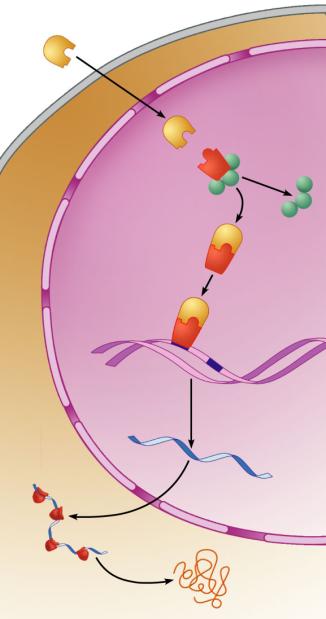 Steroid
hormone
Cytoplasm
Steroid
hormone
Receptor-
chaperonin
complex
Receptor-hormone
complex
Molecular
chaperones
Hormone
response
elements
Binding
Chromatin
Transcription
mRNA
mRNA
Nucleus
Ribosome
New protein
Translation
Figure 16.4
Non steroid hormones
Amines
Norepinephrine 
Epinephrine
Derived from _
Synthesized in the __________________________________________ from the amino acid _
Non steroid hormones
Protein hormones
Composed of _
From parathyroid gland, 
Some secreted by _
Glycoproteins
 

Anterior pituitary hormone
Non steroid hormones
Peptide hormones
 

Associated with posterior pituitary gland
Non steroid hormones
Not able to diffuse through plasma membrane
Combines with _
Non steroid hormones
________________________________________:  the initial hormone that causes the reaction

_______________________________________:  the biochemicals produced as a result of the action of the first hormone
Non steroid hormones
Second messenger:  
cyclic adenosine monophosphate:  _____________
Hormone/receptor  
activates G protein  
activates adenylate cyclase   
removes two phosphates from ATP  
forms cAMP
Non steroid hormones
cAMP activates more enzymes
cAMP  activates _
Protein kinases _______________________________________________ from ATP to molecules
Adding Phosphates to other molecules changes their shapes from _
Non steroid hormones
Inactivation of cAMP

Phosphodiesterase:
Second Messengers
Inositol triphosphate ____________
_________________:  cyclic Guanosine Monophosphate
Derived from nucleotide
Amino Acid-Based Hormone Action: cAMP Second Messenger
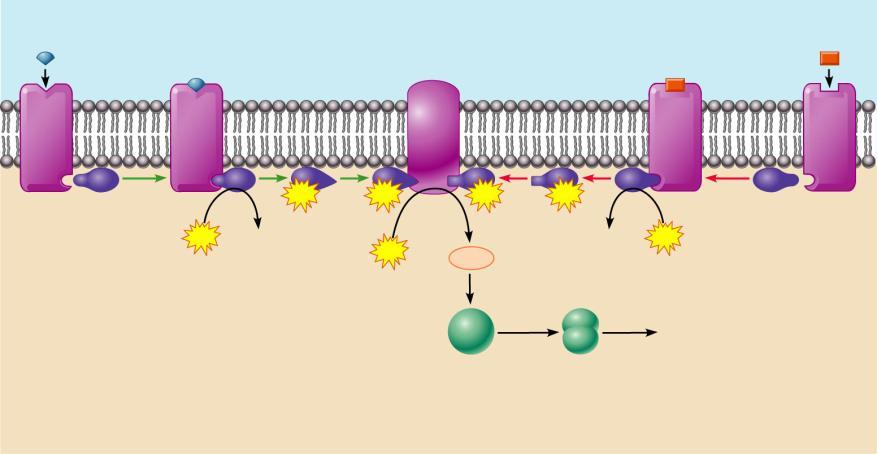 Extracellular fluid
Hormone A
Adenylate cyclase
Hormone B
1
1
2
3
3
2
GTP
GTP
GTP
GTP
4
Receptor
Receptor
Gs
Gi
GDP
GDP
GTP
GTP
ATP
cAMP
Catecholamines
ACTH
FSH
LH
Glucagon
PTH
TSH
Calcitonin
5
Triggers responses of target
cell (activates enzymes,
stimulates cellular
secretion, opens ion
channels, etc.)
Inactive 
protein 
kinase A
Active 
protein 
kinase A
Cytoplasm
Figure 16.2